Акция
 «ЧИСТОЕ ДЕТСТВО»
в рамках проекта «Экологический календарь»
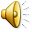 МБДОУ № 158
города Ростова-на-Дону
2016
ЦЕЛЬ ПРОЕКТА «ЭКОЛОГИЧЕСКИЙ КАЛЕНДАРЬ»Формирование у детей и родителей  чувства сопричастности ко всему живому, гуманное отношение к окружающей среде и стремление проявлять заботу о сохранении природы.
формировать знания об экосистемной организации природы Земли в границах обитания человека;
развивать познавательные умения детей и родителей при овладении исследовательскими методами познания  природы;
организовать практическую природоохранную деятельность детей и родителей;
развивать  взаимопонимание и взаимопомощь между детьми, педагогами, родителями, потребность в постоянном саморазвитии экологической культуры;
воспитывать у детей внимательное, разумное, бережное отношение к окружающей природе родного края.
МЕРОПРИЯТИЯ 2016
День заповедников 
и национальных парков     
11 января
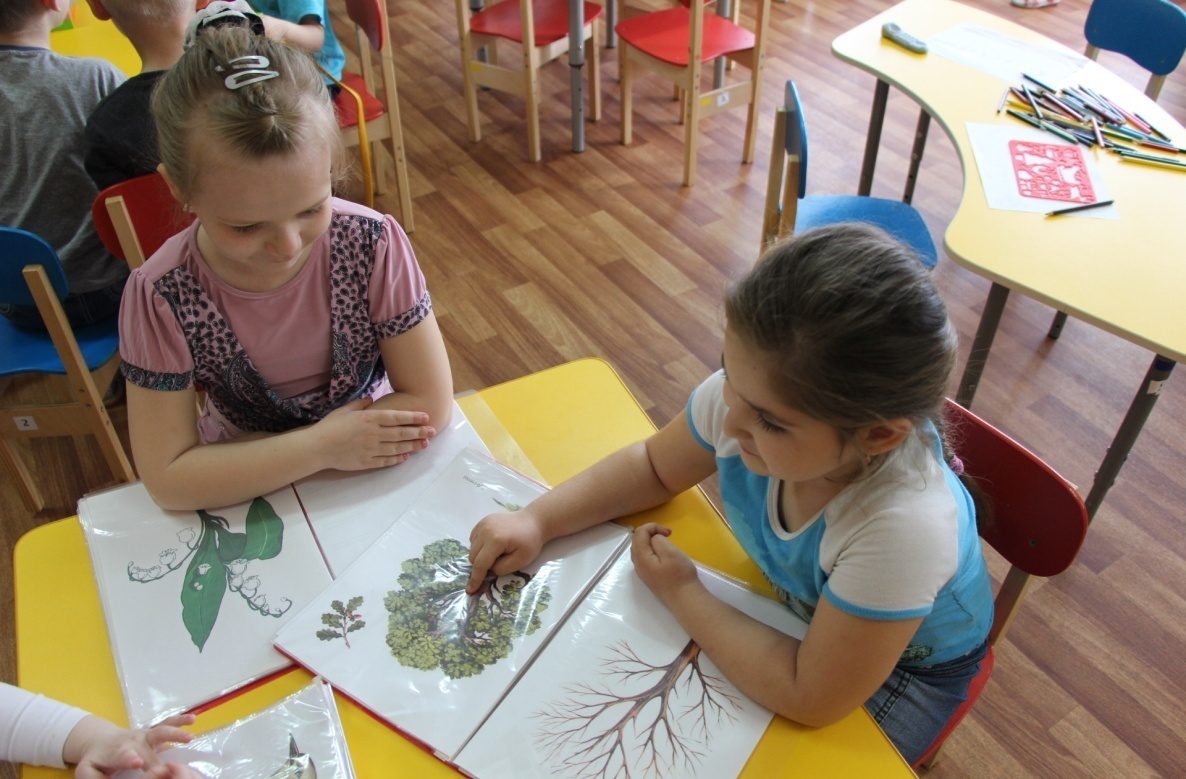 Викторина
Игры
Просмотр видео о заповедниках
День защиты морских млекопитающих
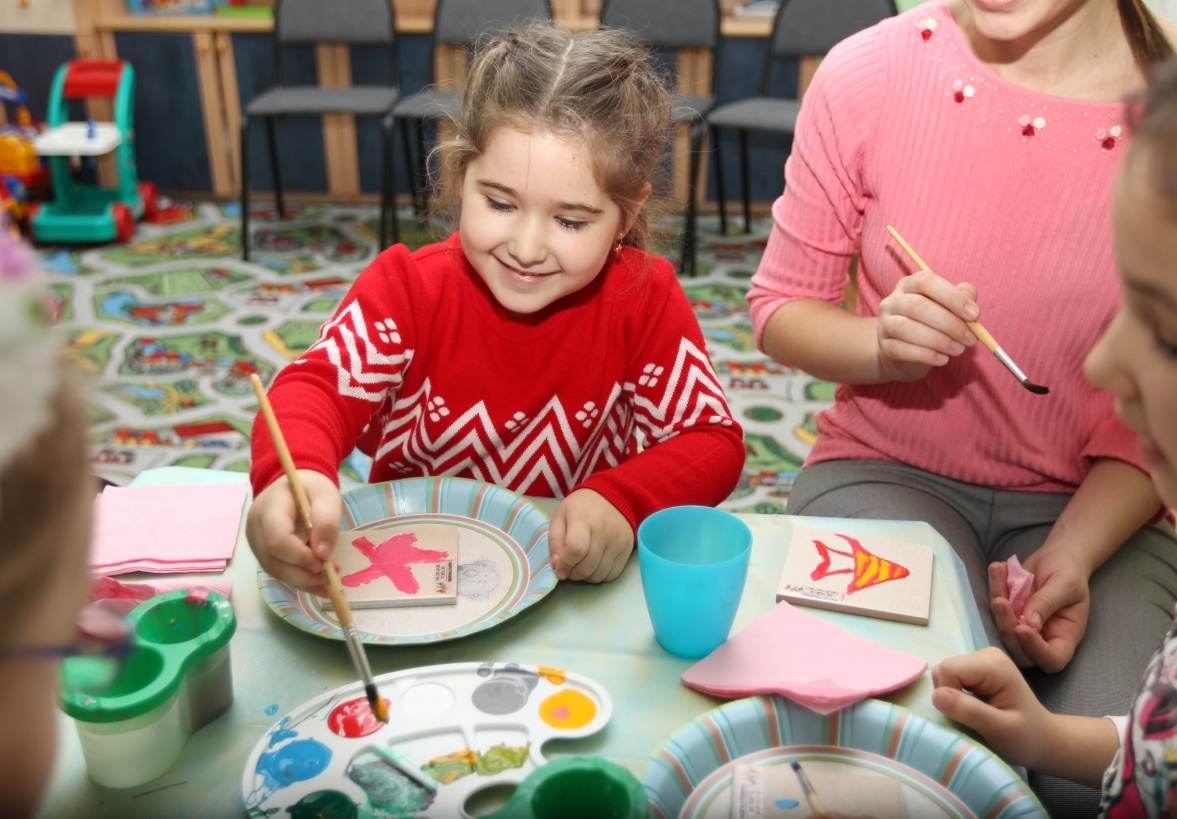 19 февраля
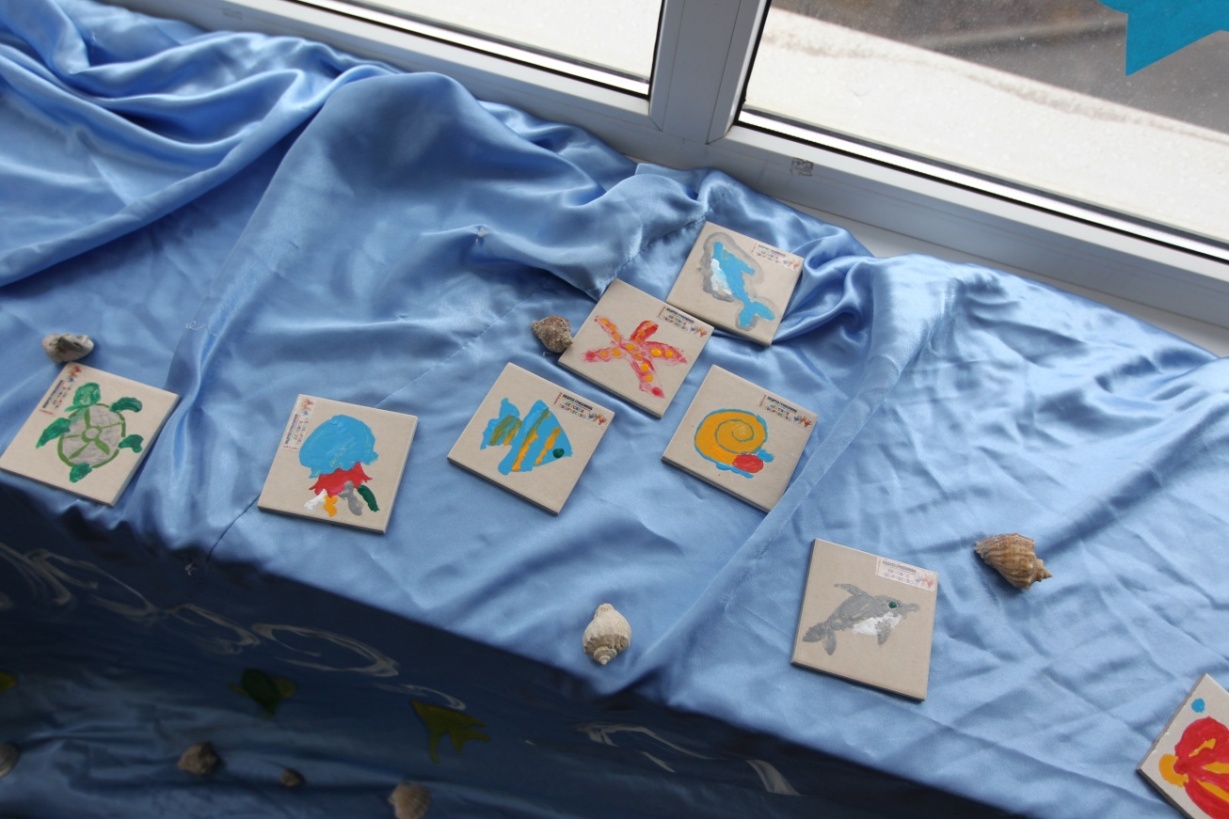 Участие в проекте «Детское творчество»
Всемирный день кошек
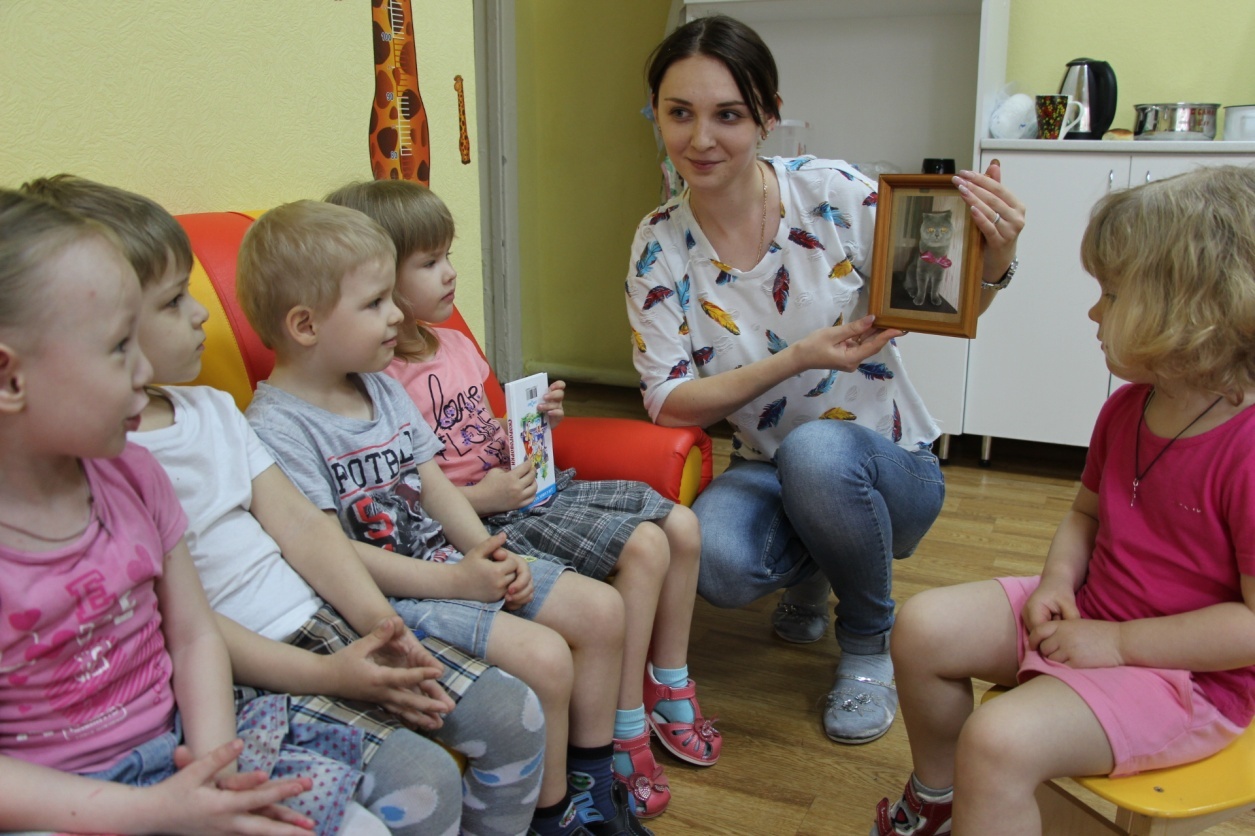 1 марта
Фотовернисаж «Мой любимый кот»
Рассказы детей
Всемирный день воды
22 марта
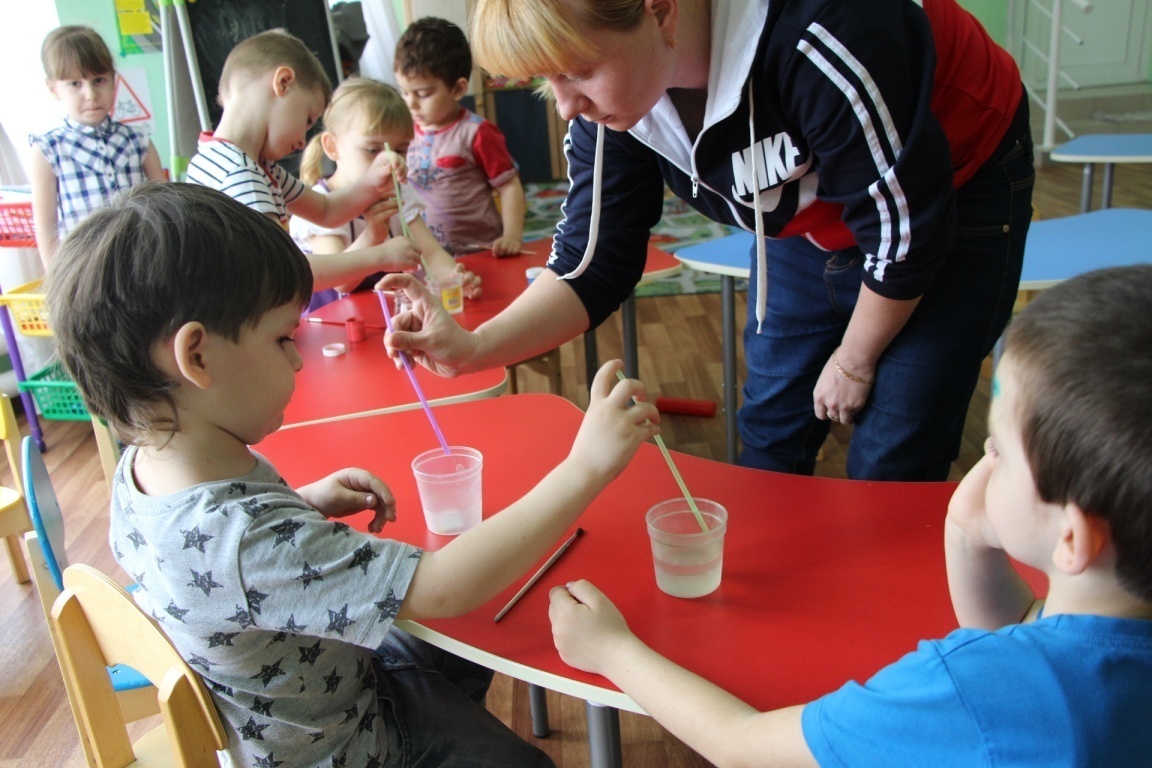 Принимаем почту
Стихи
Загадки
Опыты
День птиц
Выставка поделок
Праздник
Прогулка
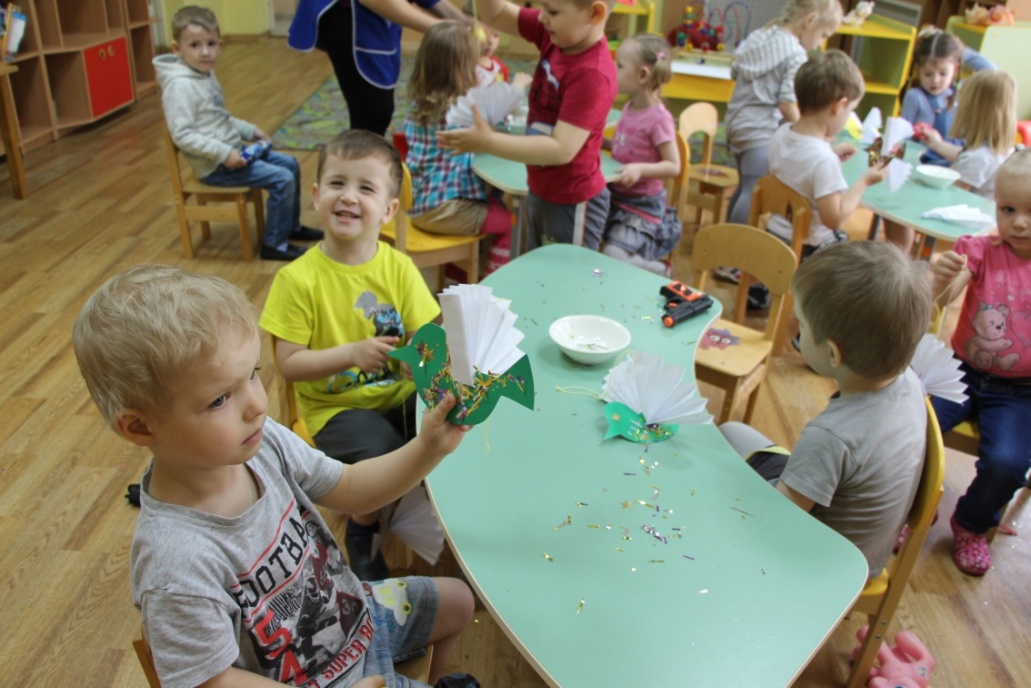 1 апреля
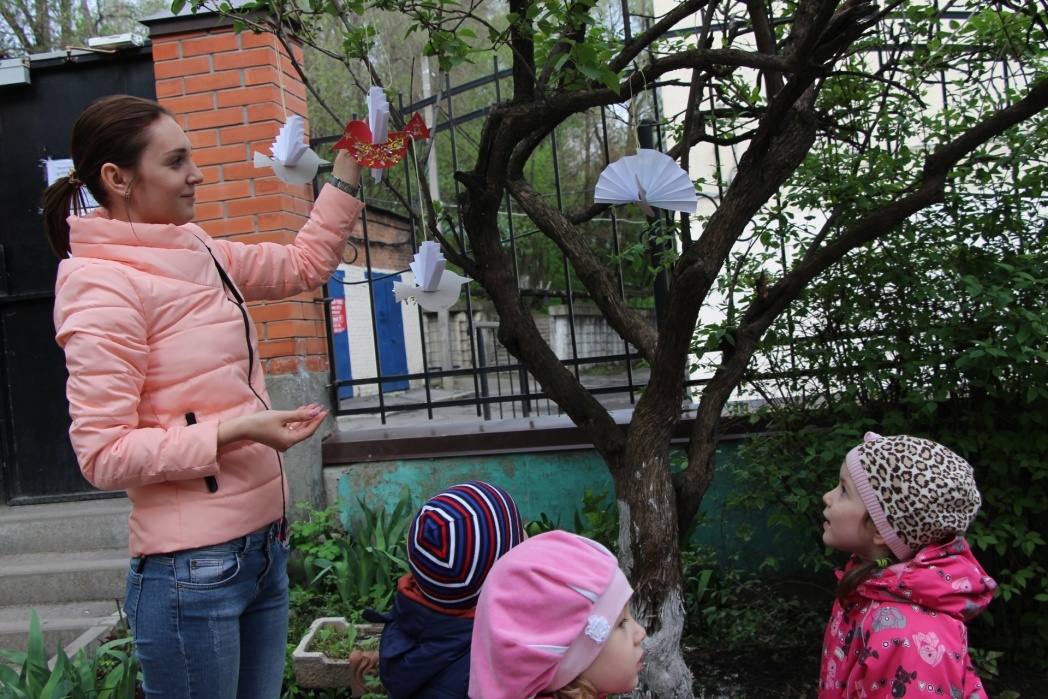 АКЦИЯ «ЧИСТОЕ ДЕТСТВО»21 МАРТА - Всемирный день Земли
ПРОБЛЕМА – территория, прилегающая к детскому саду между улицей Седова и Береговой
ПОДГОТОВКА К АКЦИИ
Плакаты
Листовки
Транспаранты
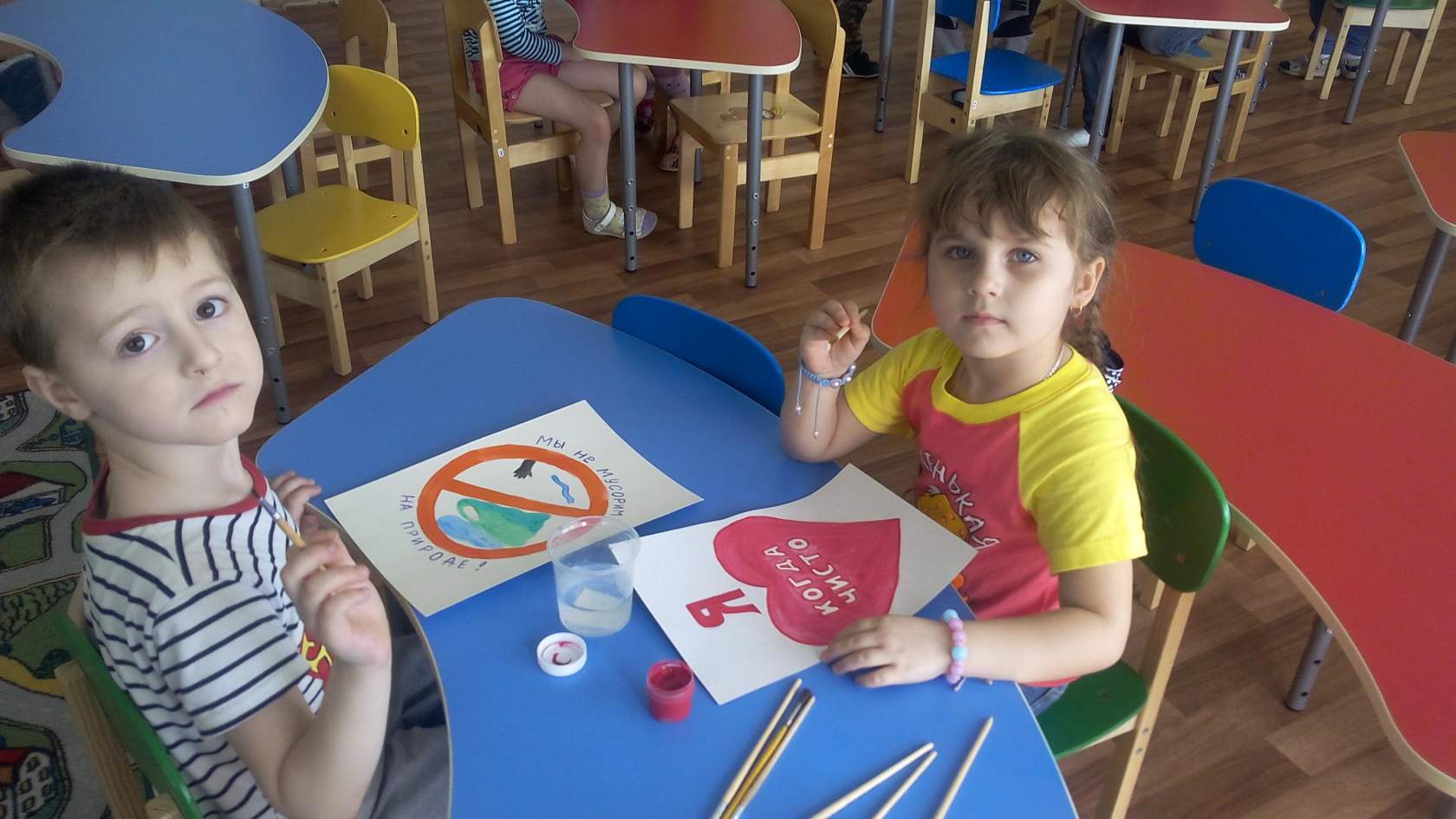 Стихи
Беседы
Опросник
ЦЕЛЬ
Привлечь внимание общественности к проблеме загрязнения окружающей среды через подготовку         
 и реализацию акции по очистке прилегающей к детскому саду территории от свалок мусора
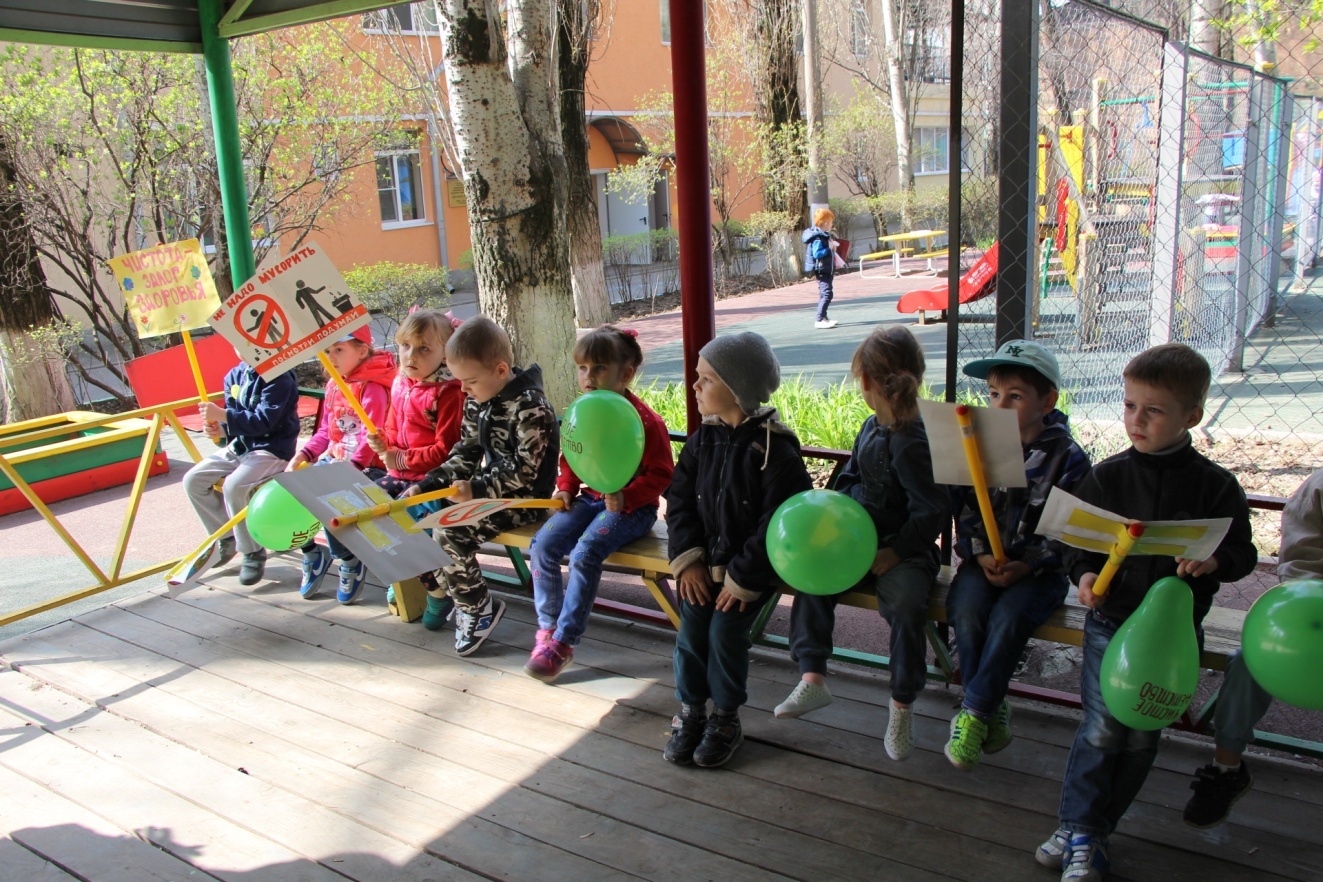 УЧАСТНИКИ
Сотрудники 
    МБДОУ №158
Дети
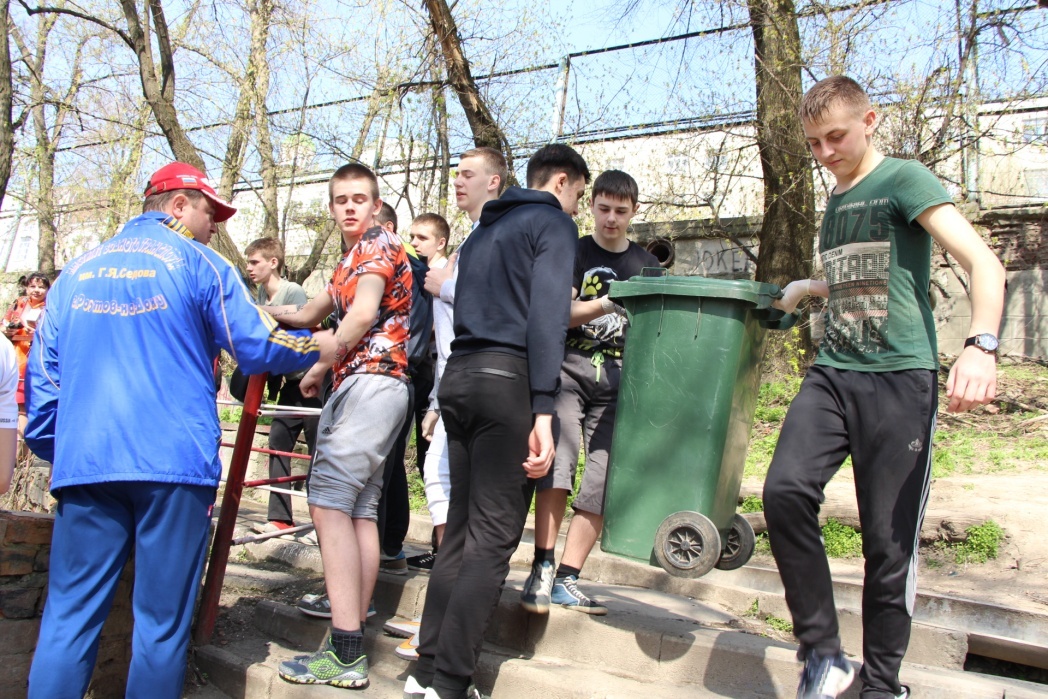 Курсанты ИВТ им.Я.Г.Седова 
Прохожие
ОРГАНИЗАЦИОННЫЙ ЭТАП
Беседа
Оргмомент
Выход за территорию
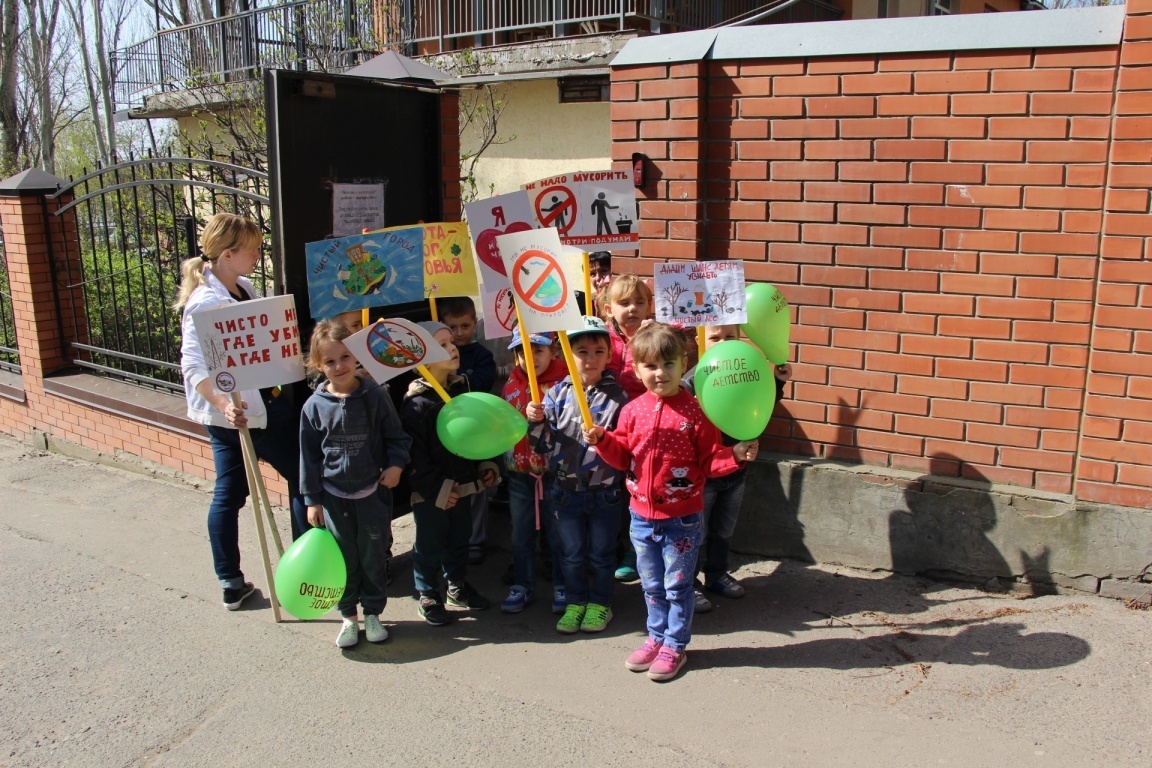 ОБЗОР   ОБЪЕКТА
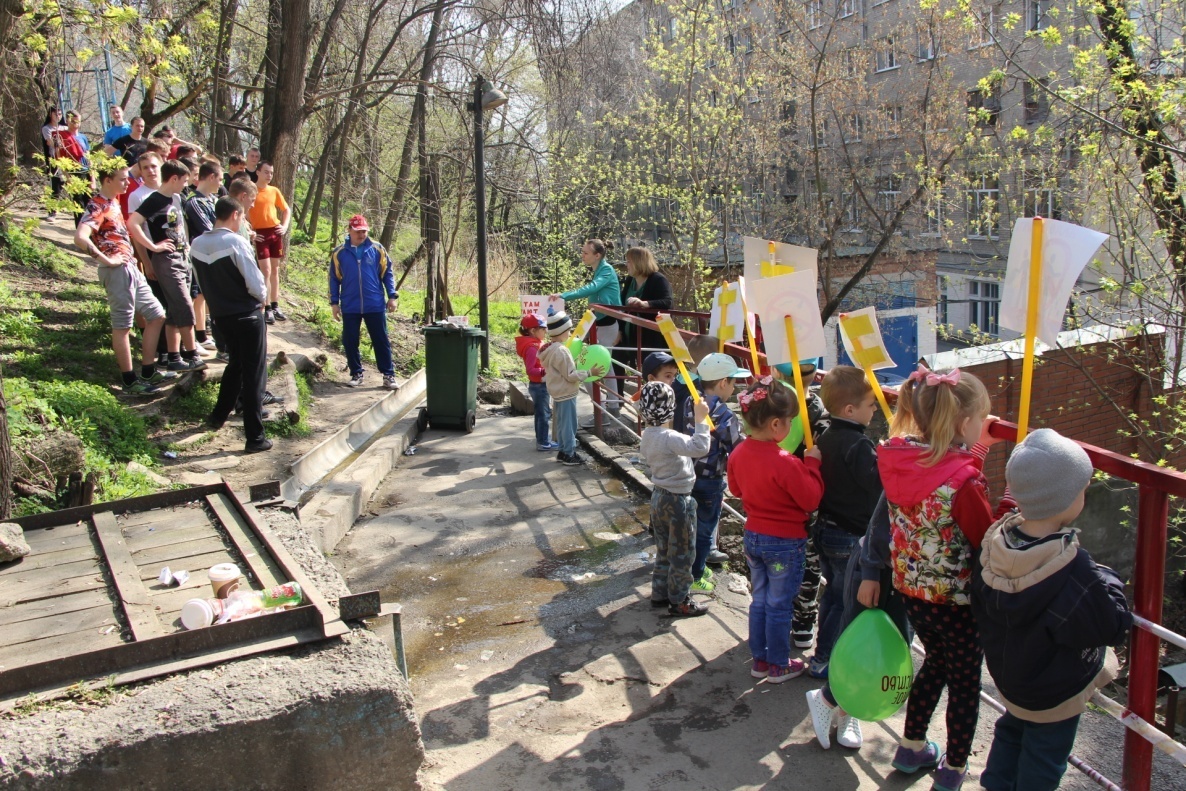 ОПРОС ПРОХОЖИХ
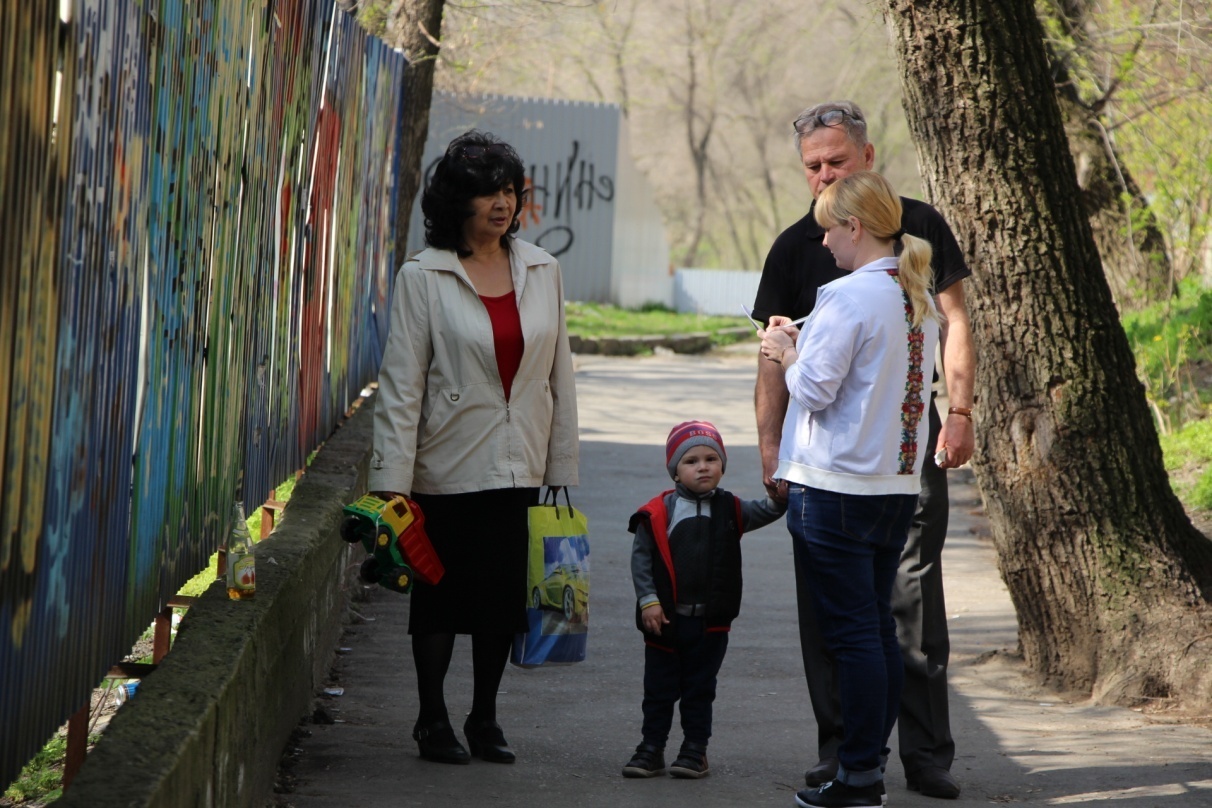 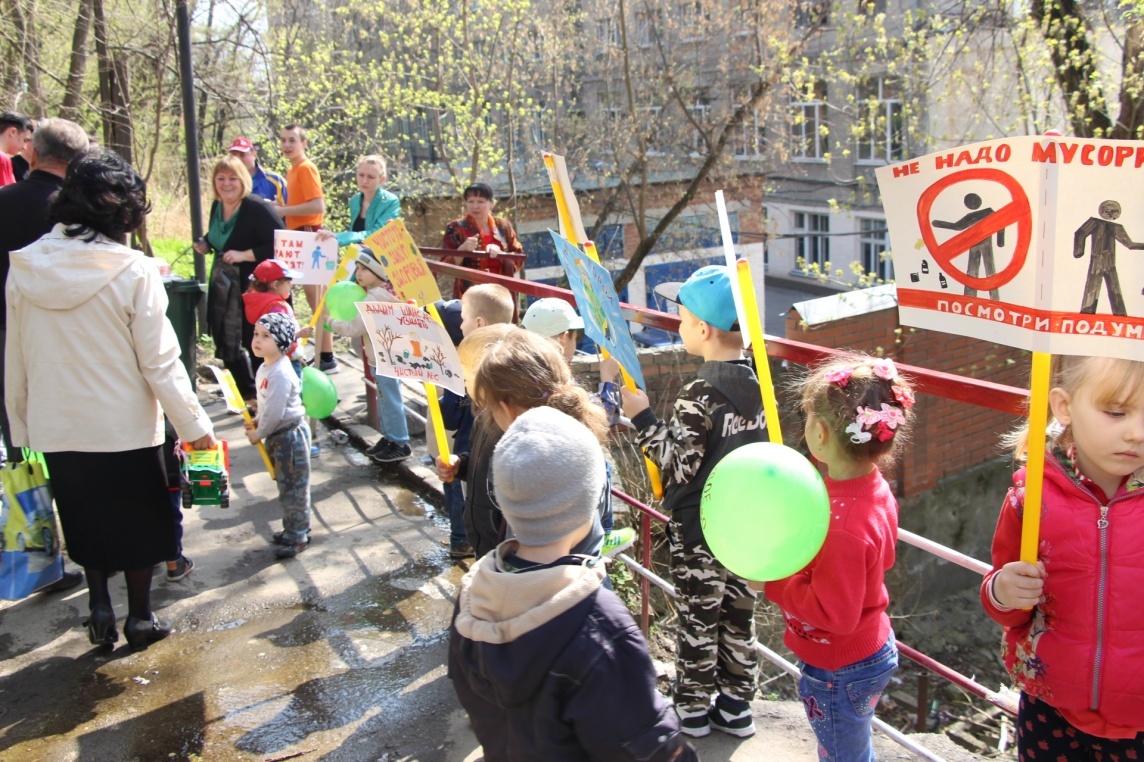 Анкетирование
Чтение стихов
Демонстрация плакатов
УБОРКА ОБЪЕКТА
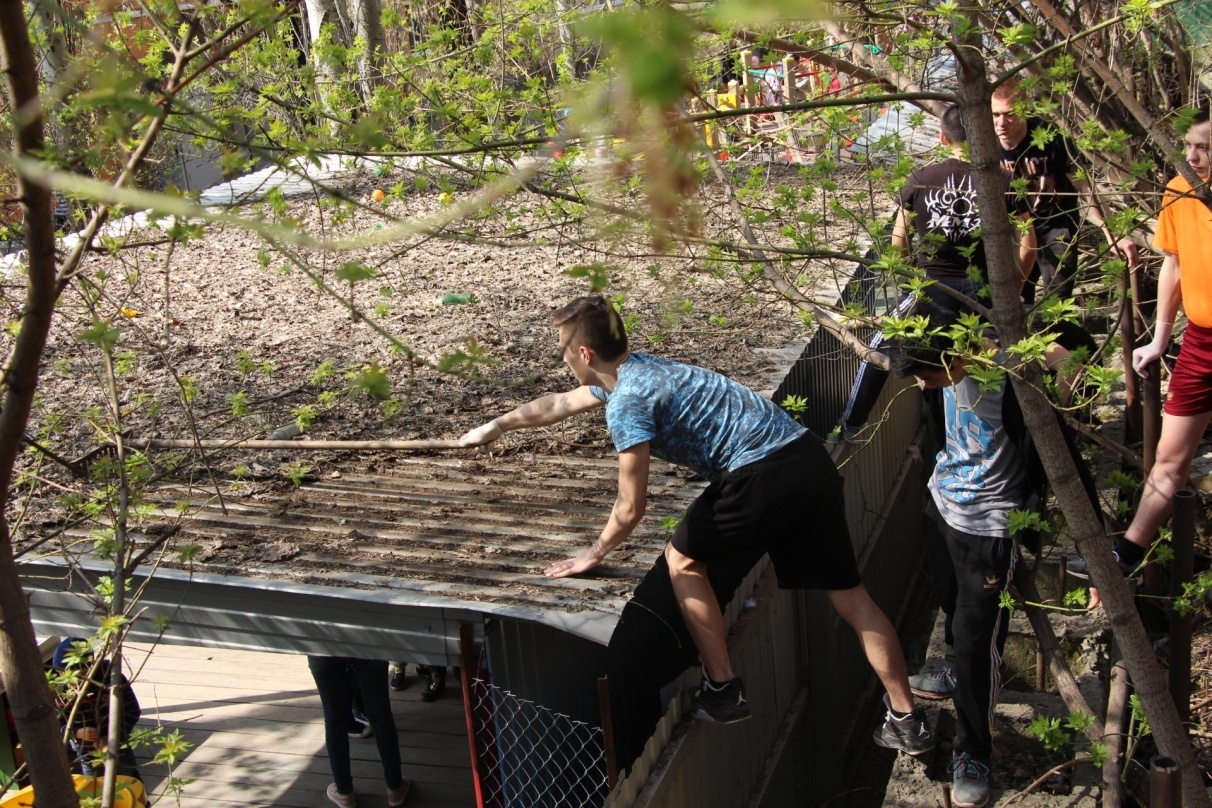 УБОРКА ОБЪЕКТА
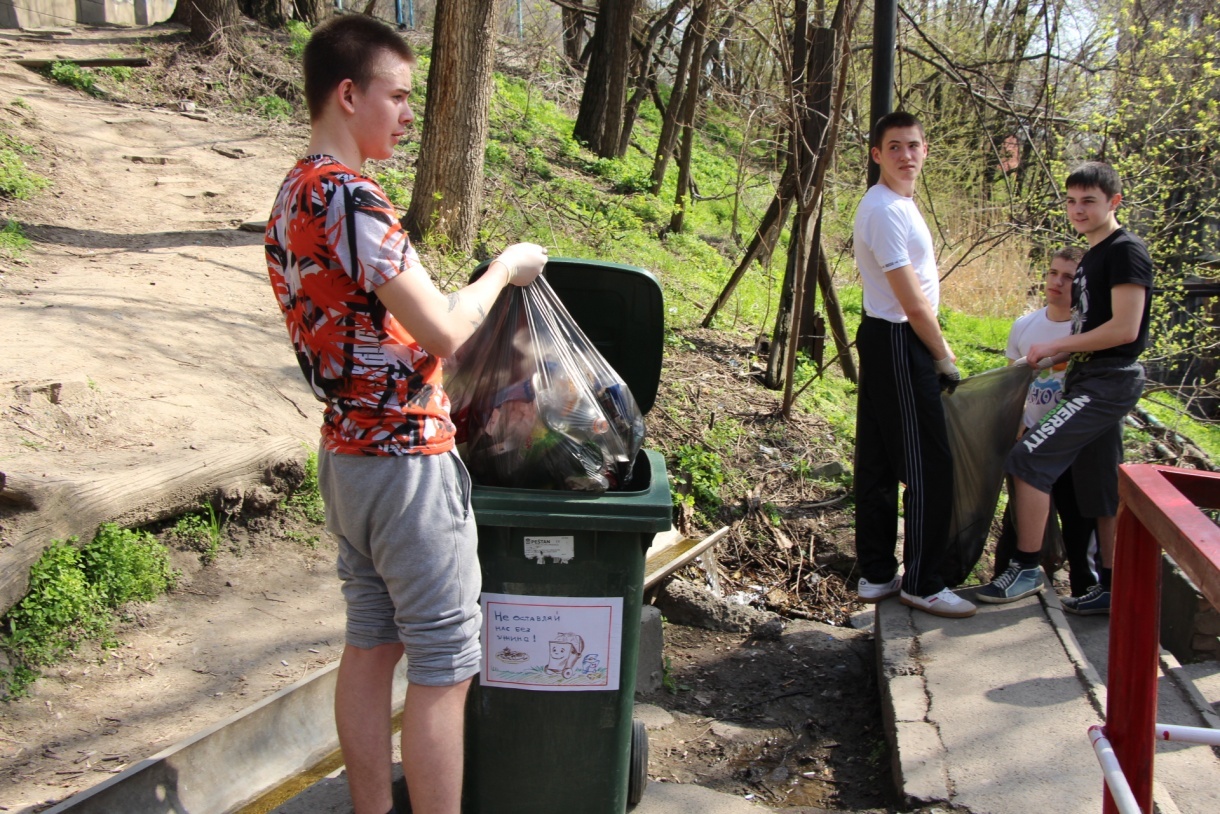 УБОРКА ОБЪЕКТА
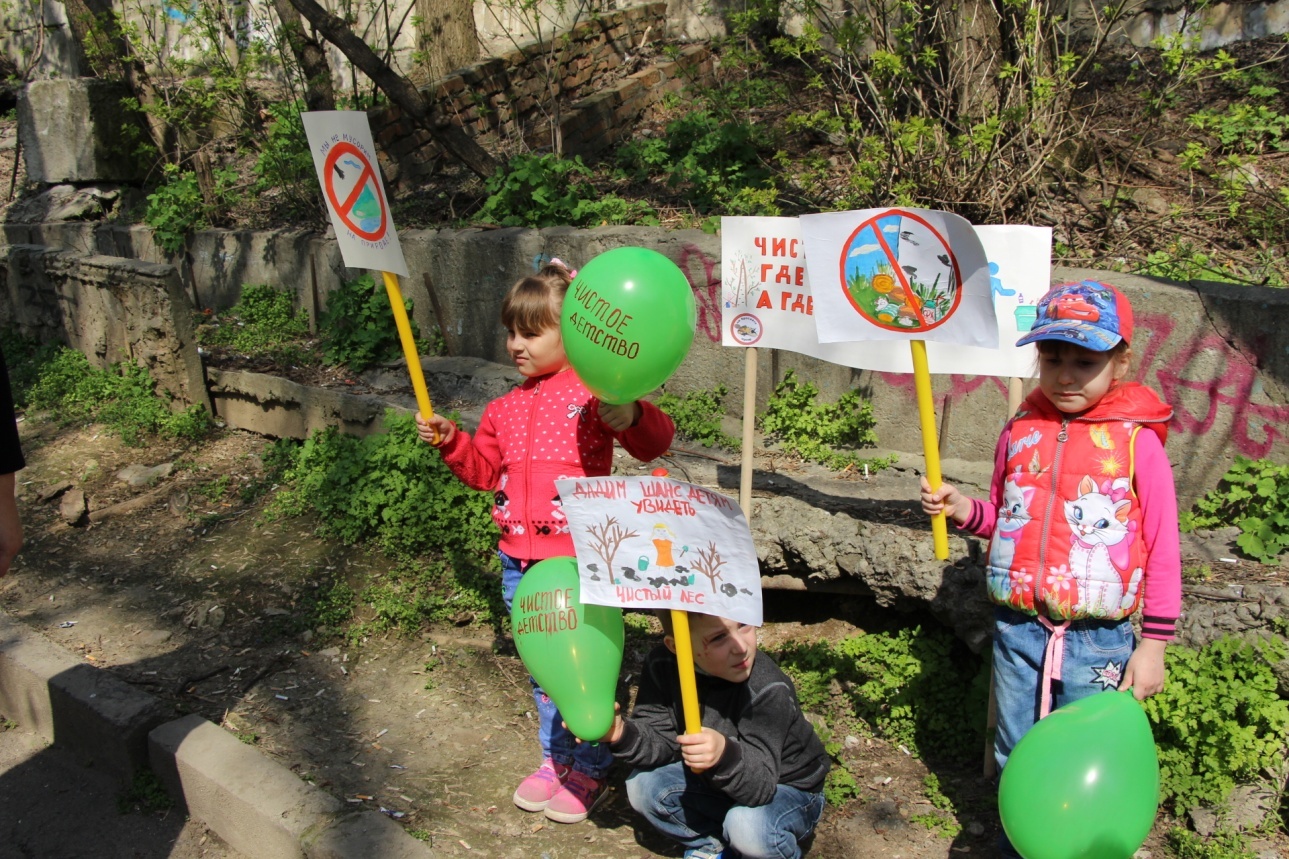 РЕЗУЛЬТАТ
Выражаем благодарность курсантам ИВТ им.Я.Г.Седова!
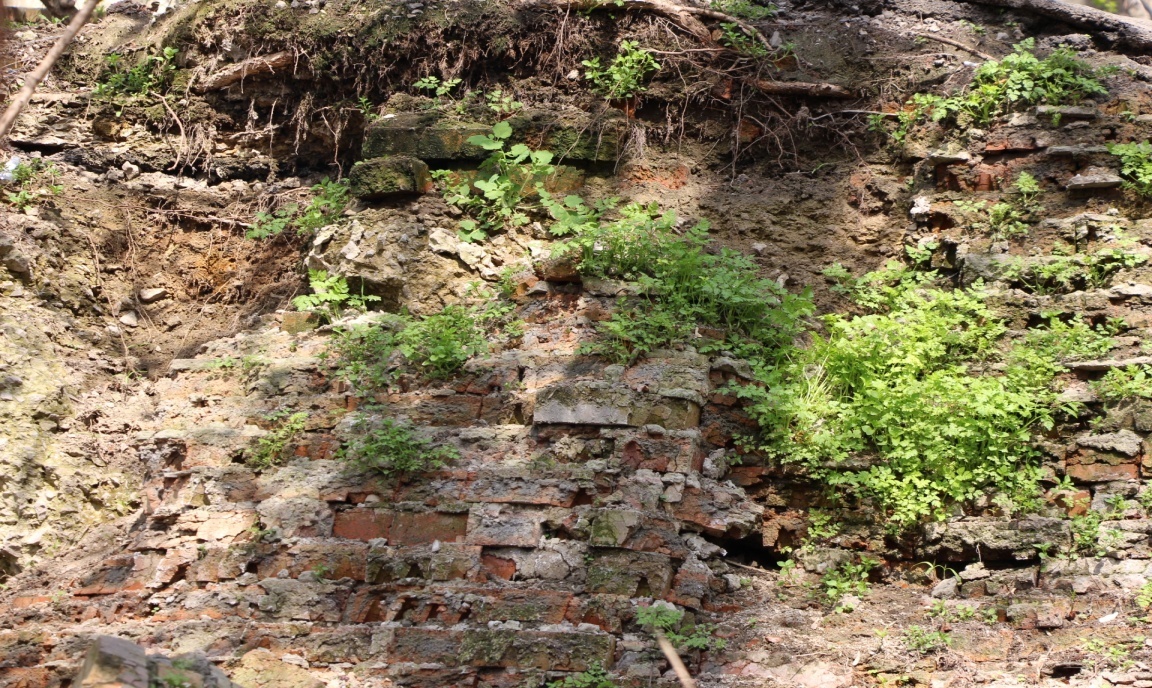 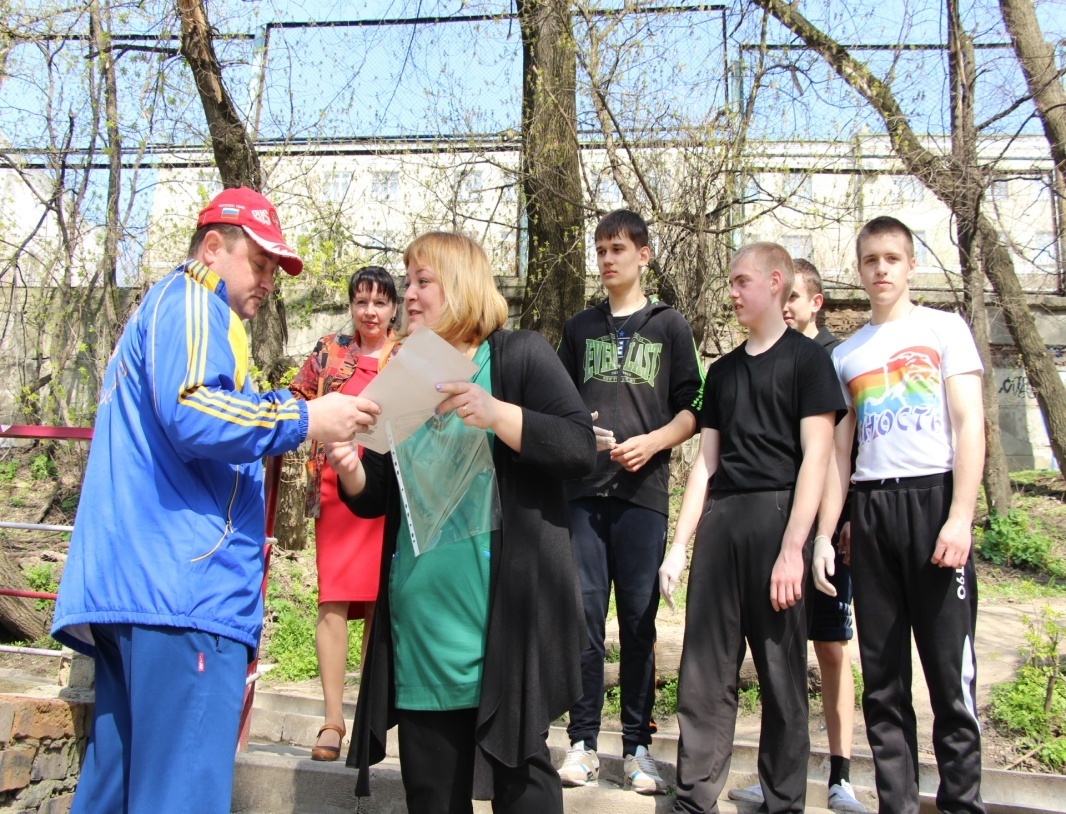 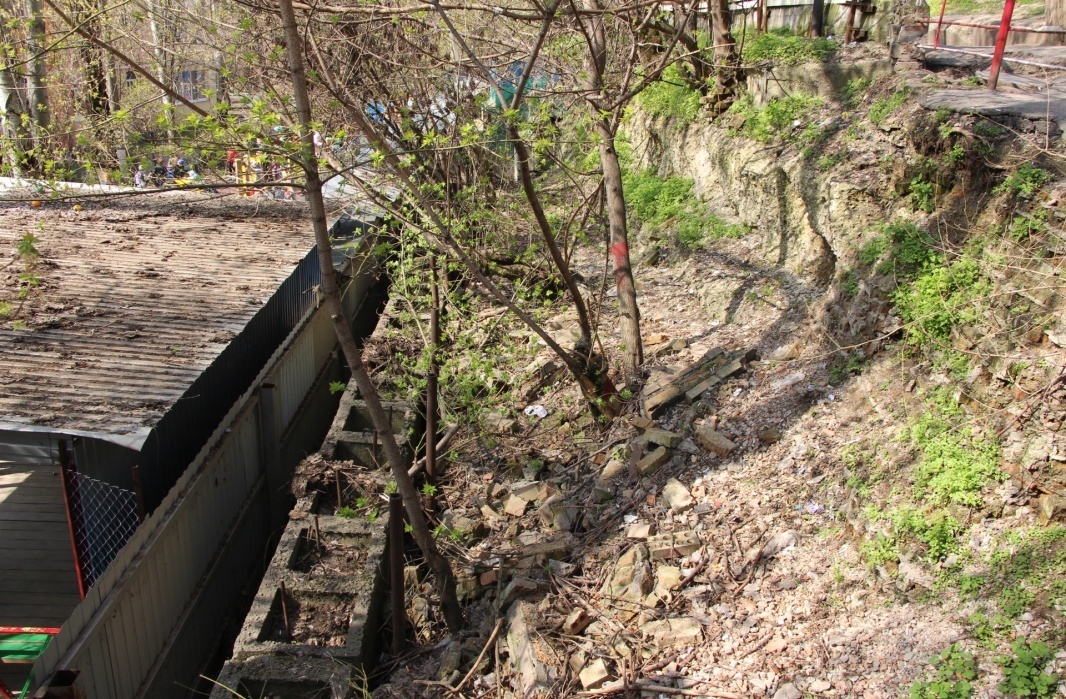 НА ПАМЯТЬ  ЖИТЕЛЯМ  РАЙОНА
ТОЛЬКО ВМЕСТЕ, ТОЛЬКО ДРУЖНО ПОМОГАТЬ ПРИРОДЕ НУЖНО!
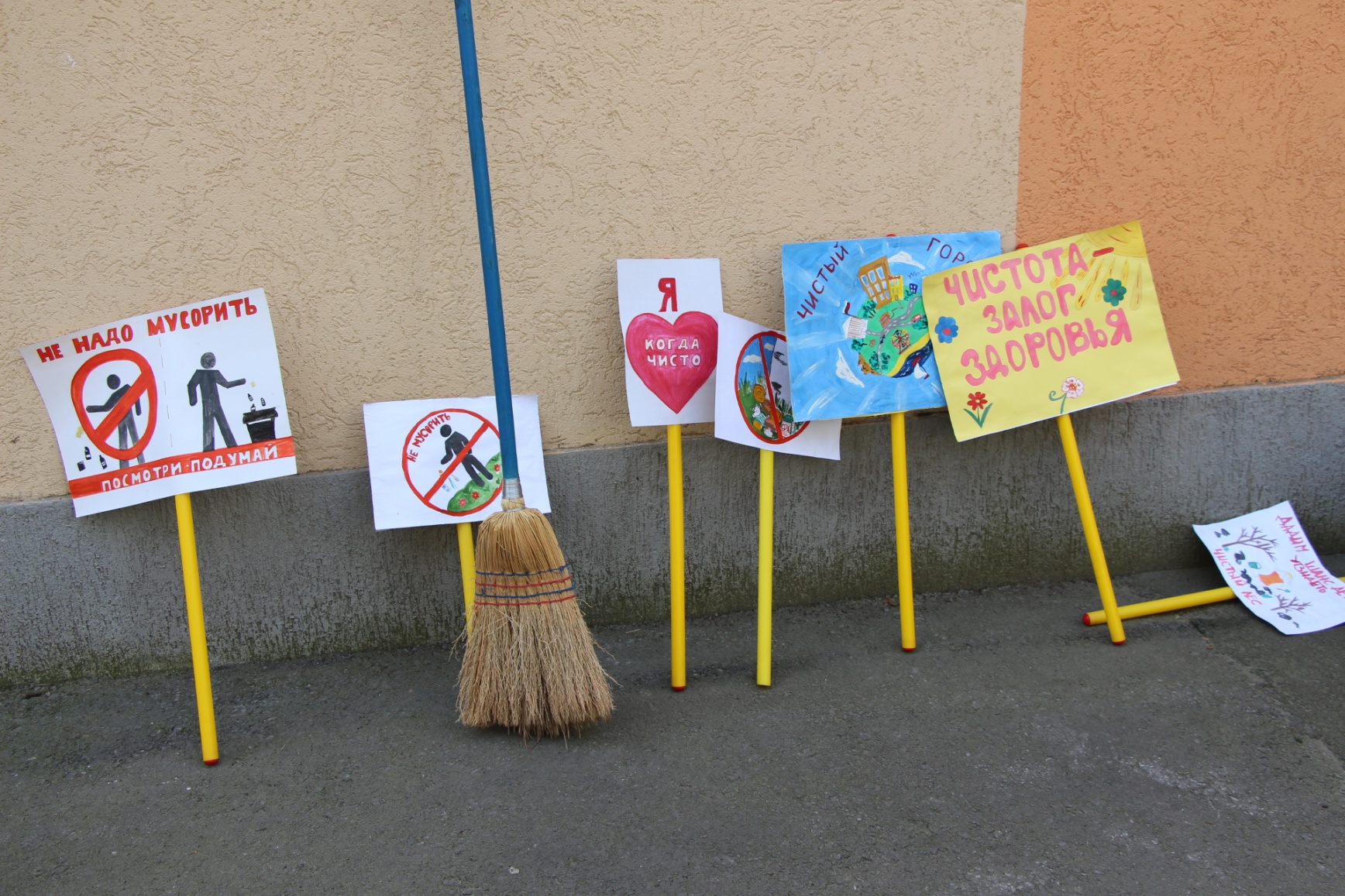